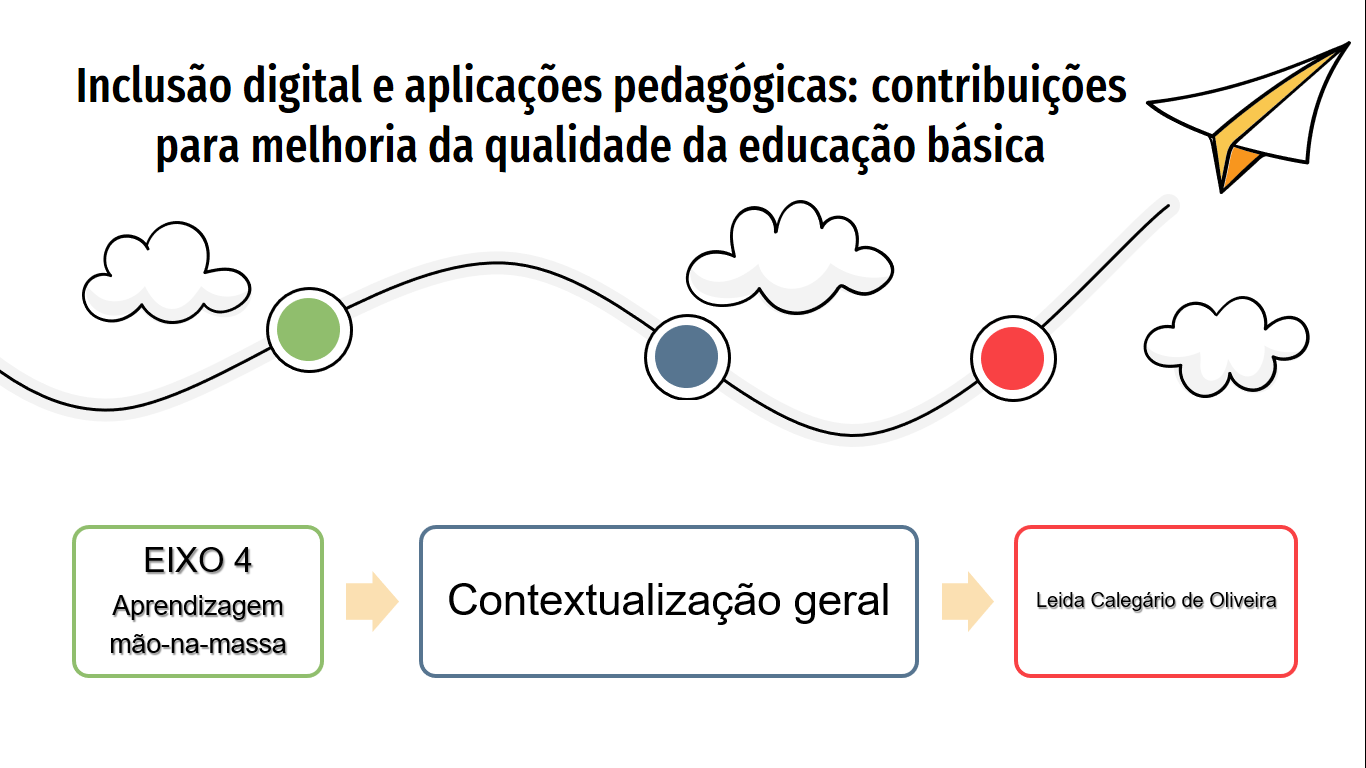 Inclusão digital e aplicações pedagógicas: contribuições          para melhoria da qualidade da educação básica
Aprendizagem mão na massa
Cultura maker
Estudante
Instigante
Cultura faça você mesmo
Centro do processo de aprendizagem
Aprendizagem significativa

Motivadora

Deixa o estudante aberto para novos conhecimentos
O que muda?
O que muda?
Universidade de Stanford
Estudante
Estudantes submetidos ao processo de aprendizagem mão na massa: rendimento 30% maior
Aprendizado baseado em experimentações
Ver o processo acontecendo
Schneider et al., 2013
Questões norteadoras para se trabalhar
O que abordar?
Como?
O que usar?
E depois?
Alguma questão significativa
De preferência, de forma interdisciplinar
De preferência, materiais de baixo custo
Discutir;
Construir conhecimentos;
Compartilhar experiências
Experiência
Como?
Diário de bordo
Erro?
Colaboração
Inovação
Estimular o registro de cada etapa/resultado
Oportunidade de aprendizagem
Aprendizagem entre pares
Fazer
Aprender
Colaborar
Compartilhar
Como fazer?
Envolvendo todos os níveis ou alguns
Interdisciplinar
1
4
PBL
Etapas de discussão
2
5
PrBL
Feira de Ciências?
3
6
Como fazer?
Envolvendo todos os níveis ou alguns
Interdisciplinar
1
4
PBL
Etapas de discussão
2
5
PrBL
Feira de Ciências?
3
6
Como fazer?
Envolvendo todos os níveis ou alguns
Interdisciplinar
1
4
PBL
Etapas de discussão
2
5
PrBL
Feira de Ciências?
3
6
Como fazer?
Envolvendo todos os níveis ou alguns
Interdisciplinar
1
4
PBL
Etapas de discussão
2
5
PrBL
Feira de Ciências?
3
6
Como fazer?
Envolvendo todos os níveis ou alguns
Interdisciplinar
1
4
PBL
Etapas de discussão
2
5
PrBL
Feira de Ciências?
3
6
Como fazer?
Envolvendo todos os níveis ou alguns
Interdisciplinar
1
4
PBL
Etapas de discussão
2
5
PrBL
Feira de Ciências?
3
6
Como fazer?
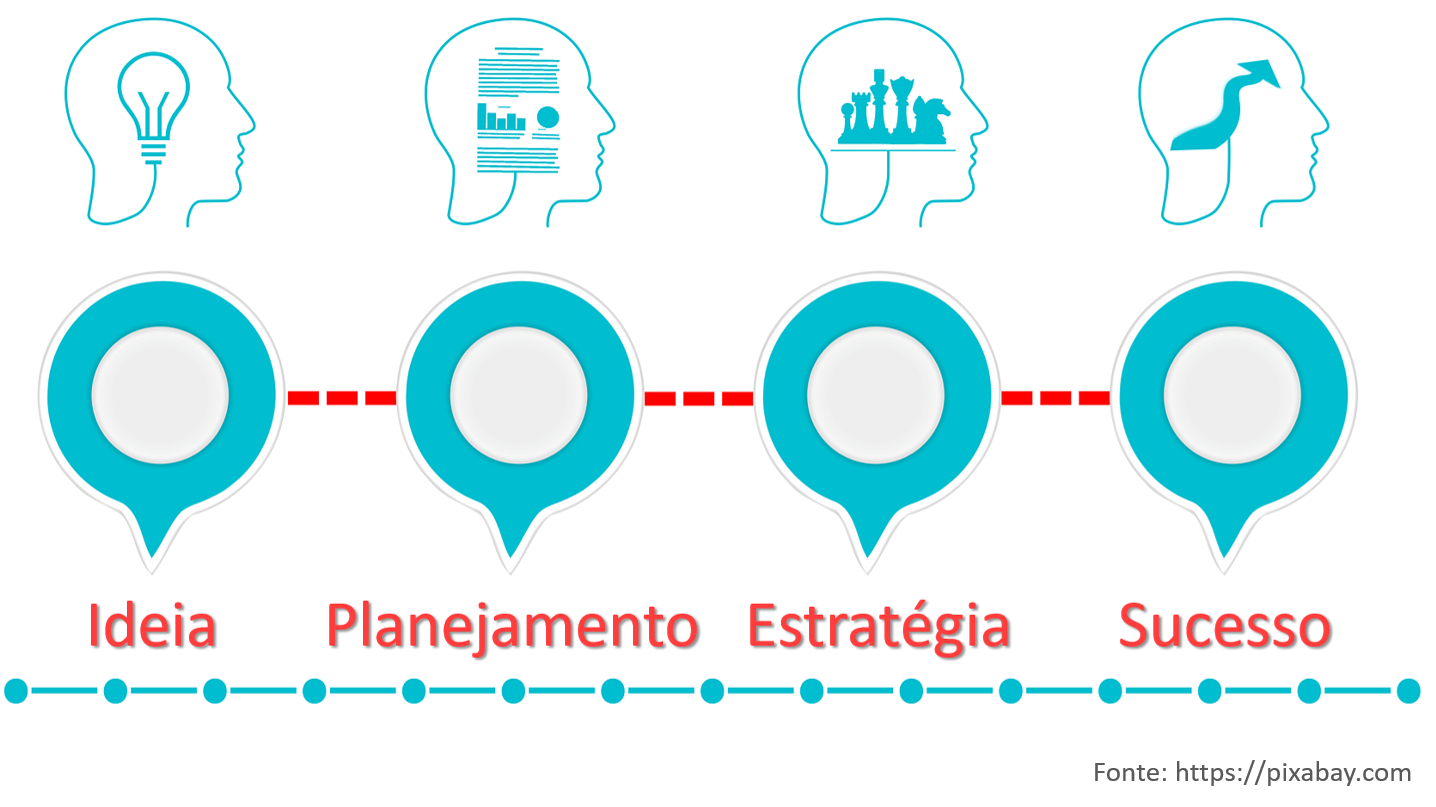 Como?
1
2
3
4
Como?
1
2
3
4
Como?
1
2
3
4
Como?
1
2
3
4
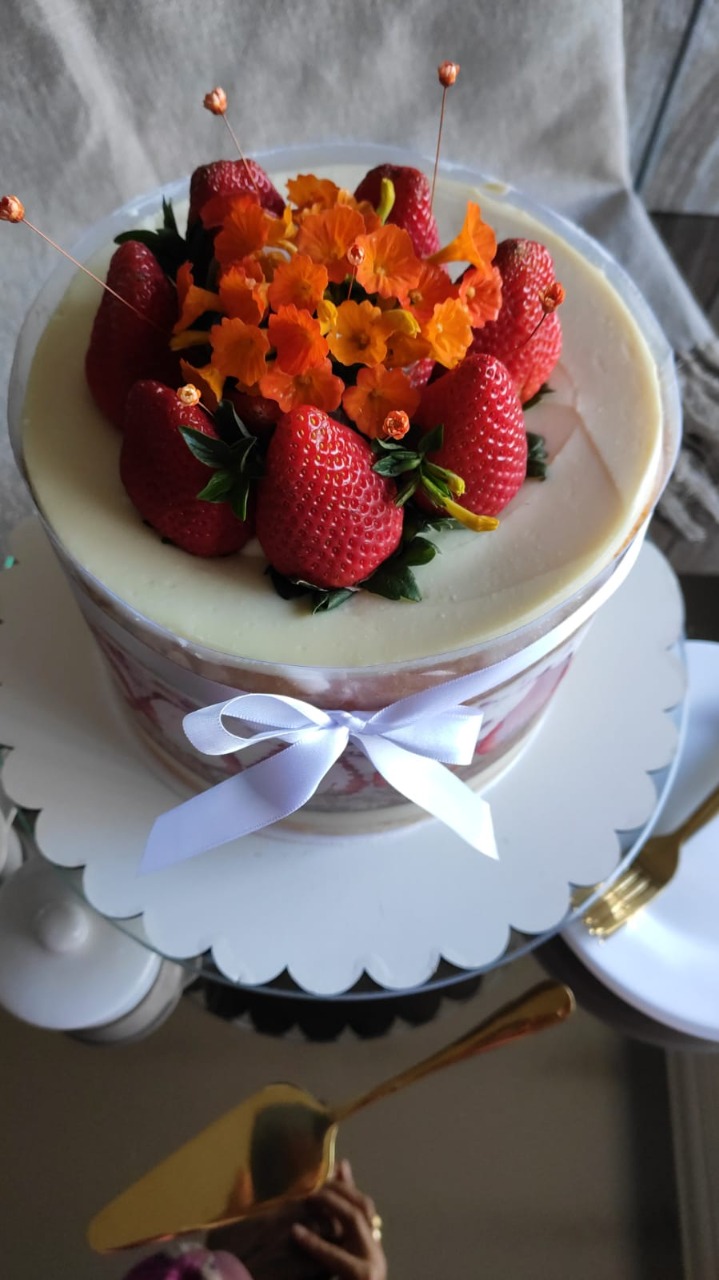 Como usar?
1
6
2
5
7
3
4
8
Obrigada!
Créditos
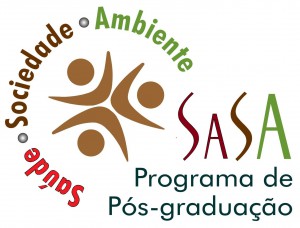 /ufvjmoficial
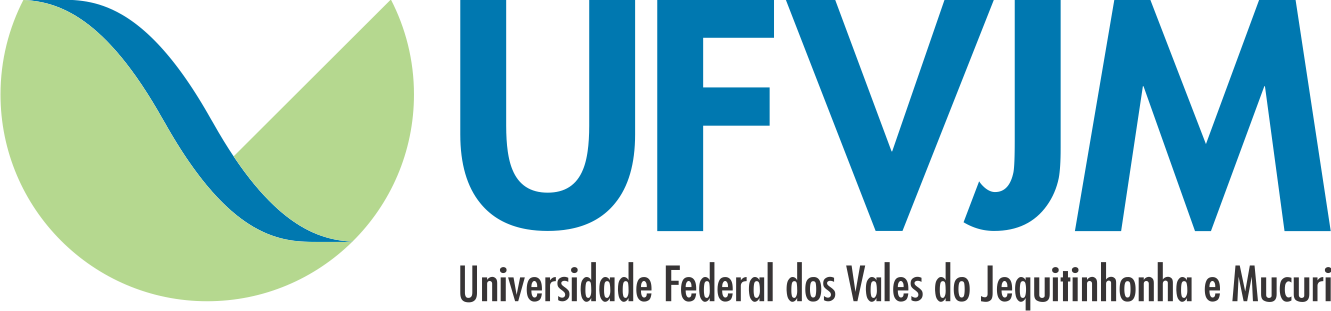 DeFar
UFVJM
@ufvjmoficial
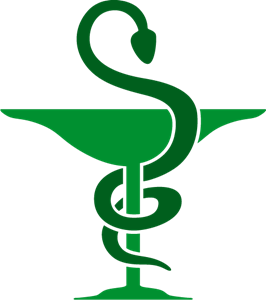 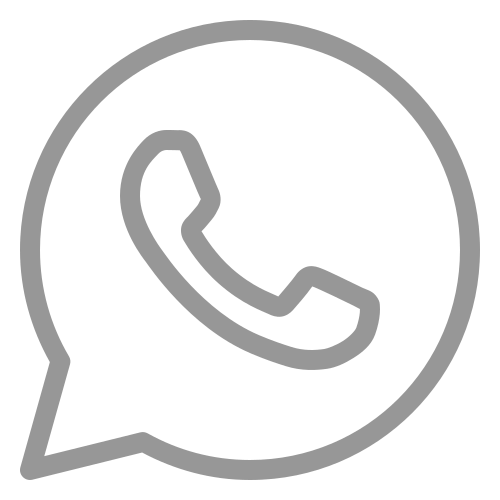 (38)99885.7686
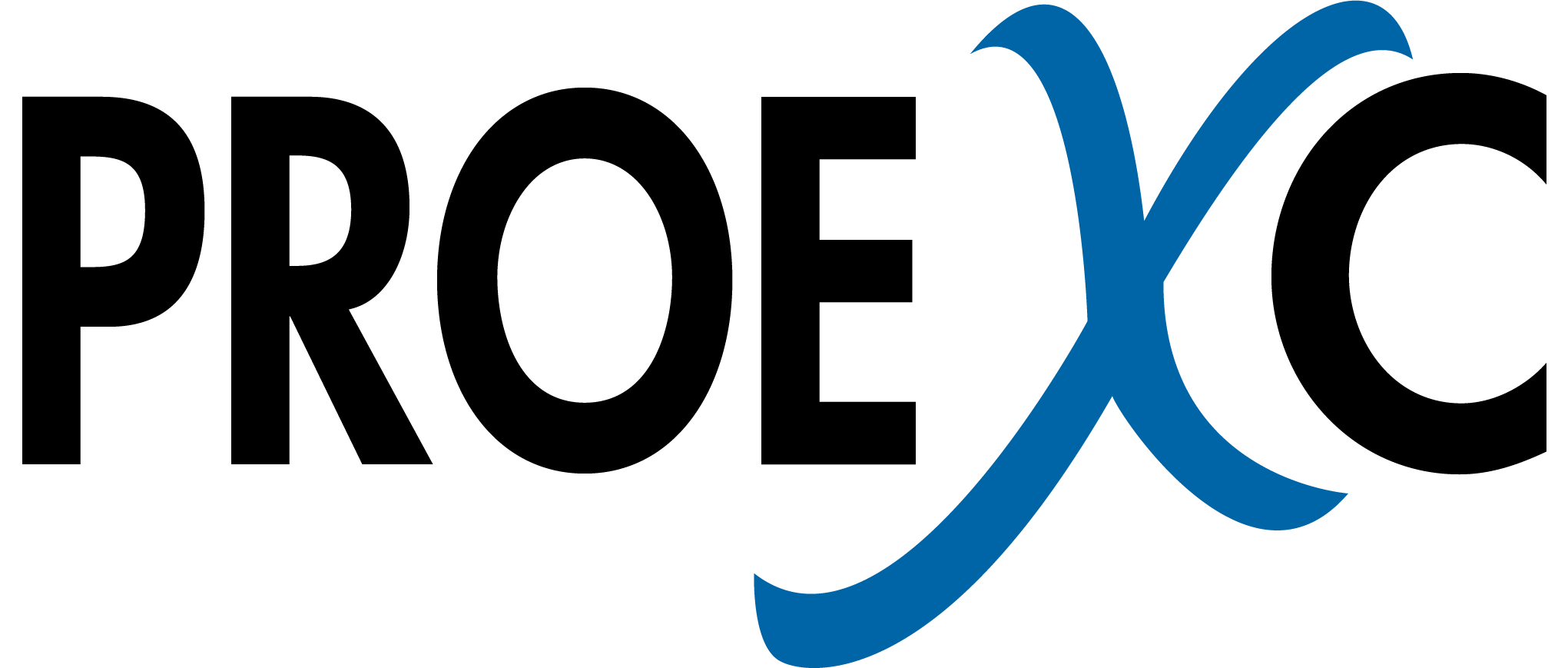 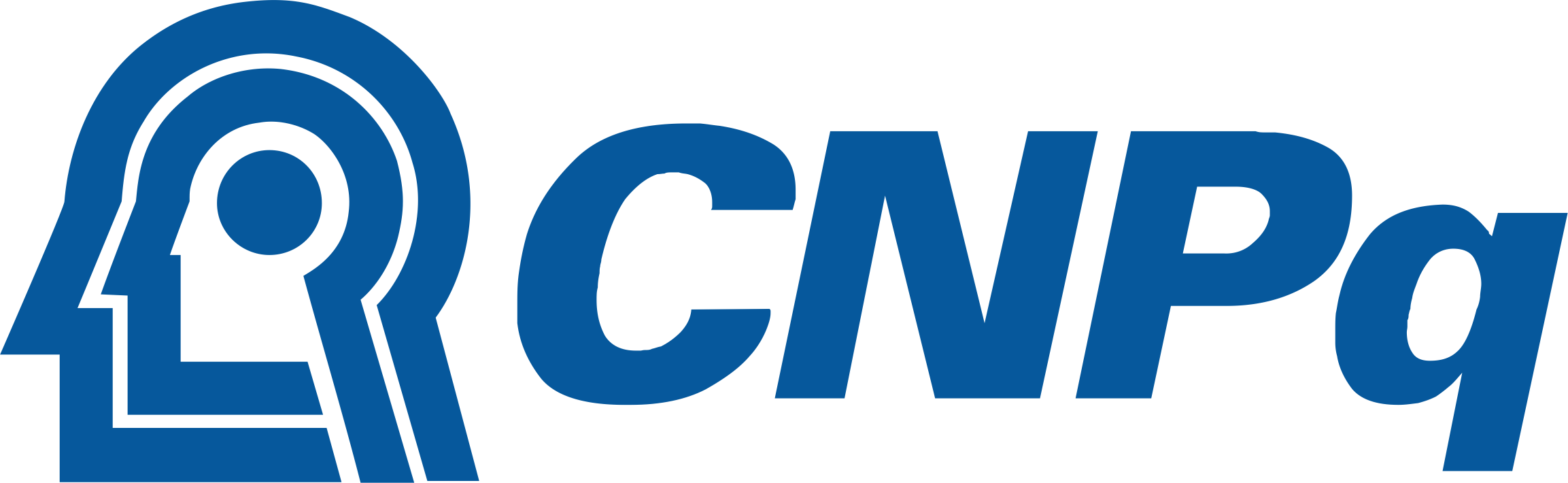 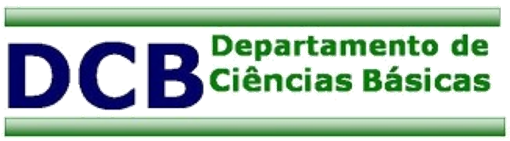 @ufvjm
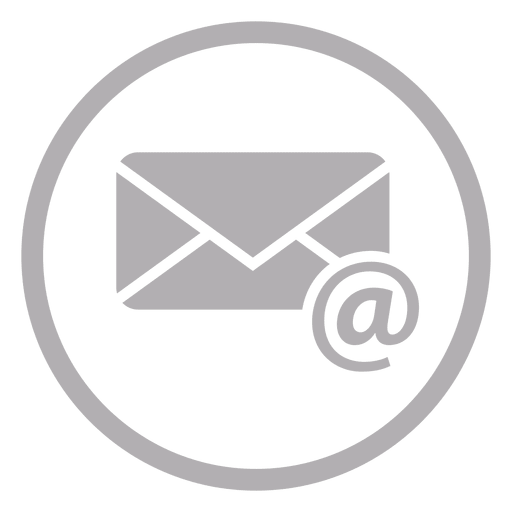 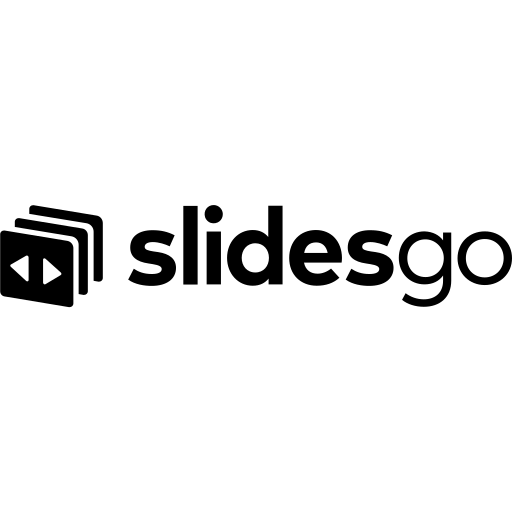 Template: Hand-Drawn Timeline Infographics by Slidesgo - https://slidesgo.com/pt
leida@ufvjm.edu.br
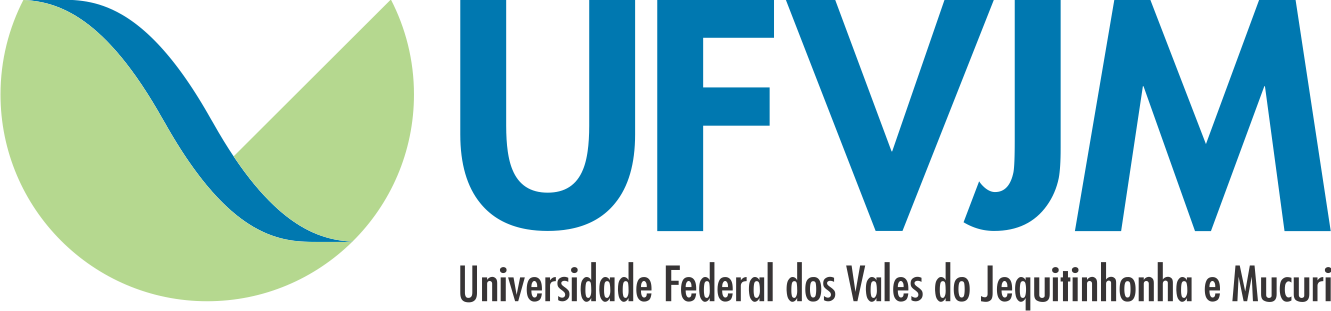 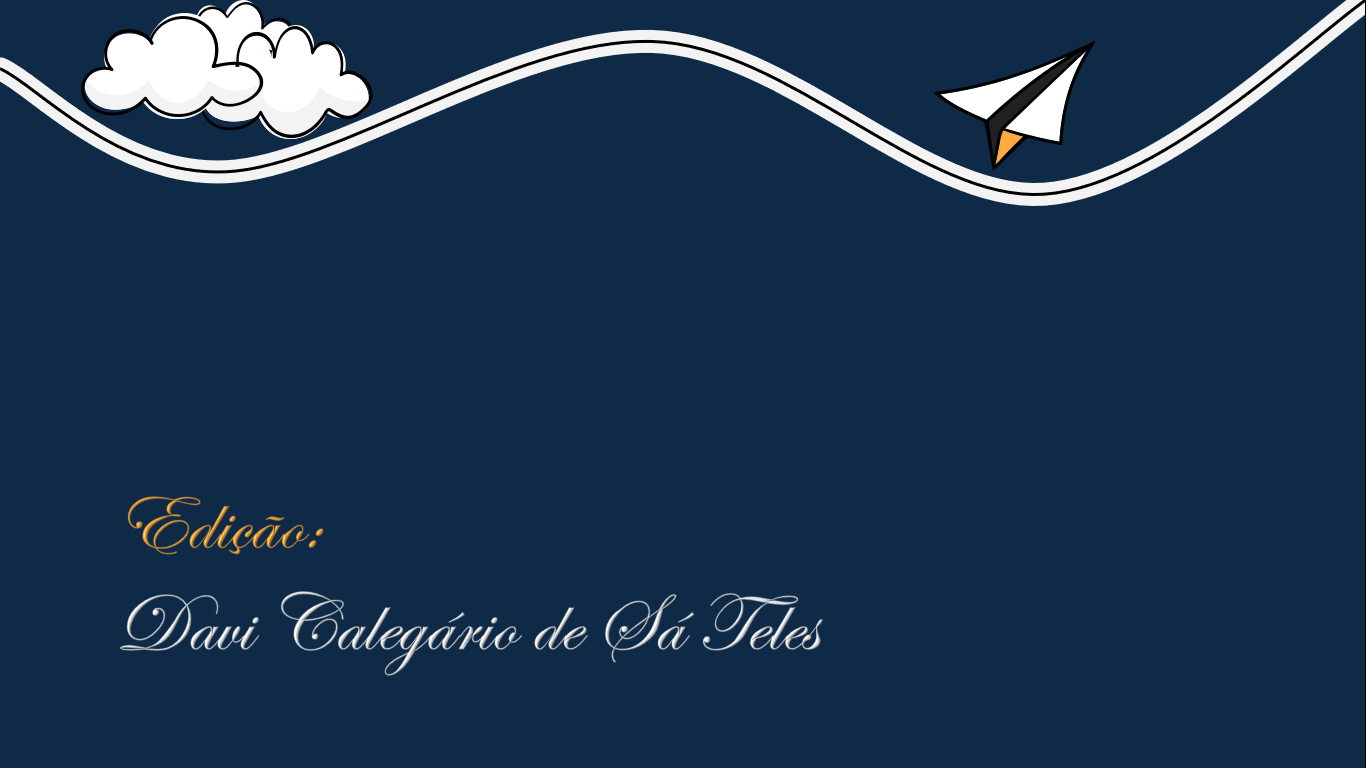 Edição:Davi Calegário de Sá Teles